History of Psychology
“What is the mind?”

Mind and science

Mind and body
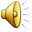 Before “Psychology”
The “Study of the mind” has a long and formidable history centuries before the beginning of psychology as a separate discipline. 

From 400 b.c. to 1879 a.d., study of the mind was non-experimental and done by philosophers and literary figures and, of course, religious leaders.

This era includes the Greek philosophers, the Christian scholars, the Renaissance scholars, the impact of the “discovery” of the Americas on science and humanity.
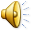 Rise of “Psychology”
1879 Wundt creates first psychology laboratory
1880’s Freud proposed the role of the unconscious in mental illness and, wanting an alternative to hypnosis, begins the method of “free association”
1890 William James publishes a functional approach to the mind with “Principles of Psychology”  (Two Volumes)
1904 Pavlov wins Nobel Prize for research on digestion. During speech, he describes a “conditioned reflex” (Behavioral conditioning)
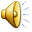 Modern Psychology
Original fields included clinical, functional, behavioral, humanistic, and gestalt psychology, as well as general research of intelligence and sensation/perception.

More recent fields include social, cognitive, developmental, neurological/biological, which have incorporated innovative theories and methods.
Historical Perspectives
Three different hypotheses on historical
analysis:
 
The cyclical hypothesis
The linear-Progression Hypothesis
The Chaos Hypothesis
Historical Perspective
The cyclical hypothesis

Does history repeat itself?
According to this perspective, history does repeat itself, again and again. Approaches come and go only to come again, and this applies across the board from clothing styles to economic hard times and prosperity.
Actually, we find cyclical phenomena in any science,  not just psychology.
For example, interest in the lateralization of function in the cerebral hemispheres has come and gone for more than 100 years.
Historical Perspectives
The linear-Progression Hypothesis
According to this perspective, each generation builds on the accomplishments of the previous generation. 
Karl Marx, for example, believed in “progress theory”, noting that progress was the law of nature.
Historical Perspectives
The Chaos Hypothesis

According to Jean-Paul Sartre:
	“History, apart from the man [or woman] who makes it, is only an abstract and static concept, of which it can neither be said that it has an objective, nor that it has not… The problem is not to know its objective, but to give it one.”
Historical Perspectives
The history of psychology can certainly be 
characterized as chaotic.

Koch (1969) described the history of scientific
psychology as “a succession of changing doctrines about what to emulate in the natural sciences—especially physics.”

Koch also echoed a well-known criticism that
psychology has failed to find an adequate methodology, 
and hence, it’s not a cumulative and progressive science.
Theories, Hypotheses, & Laws
What is a theory? Why do we need theories? Where do they come from? 
Formal Proposition—words & symbols outlining the assumed (predicted) casual dynamics of a theory
Empirical Proposition—the observations, experimental or otherwise, that make up the facts upon which a theory is based
Theories, Hypotheses, & Laws
Hypotheses—more specific statements about assumed relationships
Law or Principle—well 	established relationship between two (or more) events
Use of Postulates
		1. accepted assumption
        	or set of assumptions
		2. a theoretical proposition
Theoretical Constructs
Formal Constructs describe observable relationships between events.
Hypothetical Constructs, on the other hand, are merely inferred & do not relate directly to observable events.	
Many perspectives, many approaches
   (example) Universalism or Relativism
Debate Over a “Proper” Philosophy of Science for Psychology: Popper vs. Kuhn
What comes first?  Theory of Methodology?

One theory, one methodology?

One theory, several methodologies? 

Several theories, one methodology?
Karl Popper
We should assume that scientific activity begins before making observations. We do not observe things unless we want to solve a problem.
We can divide the scientific method into three stages: problems, theories, and criticisms.
We can distinguish scientific theory from non-scientific theory by using a “principle of falsifiability”
Karl Popper
The "principle of falsifiability is the idea that science progresses by "conjectures and refutations" and not (as Bacon suggested) through "inductive generalizations", in which one generalizes on the basis of a sample. 
Popper contends that a theory cannot be proved right, only wrong. A theory becomes scientific by exposing itself to the possibility of being proved incorrect.
Karl Popper
FALSIFIABILITY
Many theories state what should happen if the theory is correct, but good theories state what cannot happen if the theory is correct.
The degree to which a theory makes such “risky predictions” is the theory’s falsifiability.
More falsifiable theories are more testable.
The progress of scientific theory is to be found in incorrect predictions.
Karl Popper
Moreover, according to Popper all theory is considered temporary. A “better solution” will ultimately replace any theory. 
Our body of knowledge is a string of myths, and current times are based on current myths.
Non-scientific theory is not inferior theory, but it is non-scientific (not easily tested).
Thomas Kuhn
Kuhn disagrees with the popular assumption that scientific method guarantees objectivity. This is a disagreement with the “correspondence theory” that we can discover truth by means of a scientific interaction with the observable world.
He proposes that we do not interact with the real world, but with a shared “paradigm.” For example, we do not observe gravity, but we agree on our observations and call it “gravity.”
Thomas Kuhn
PARADIGMS
Any field of science is based on a paradigm (set of common assumptions) which  researchers use to work and communicate with one another about their findings. 
But, the set of common assumptions is subjective, and should be considered “normal” science.
Researchers really interact with their paradigm, and change their paradigms due to recurring anomalies within the paradigm.
Popper vs. Kuhn
Popper believed in a real correspondence with our observable world, but our conclusions are always incomplete and improvable. Thus, the value of theories is in their falsifiability.

Kuhn did not believe in a correspondence, but in the existence of shared paradigms that we utilize to interpret the observed world. There could be a final truth, but it would be found in a paradigm which overcomes all anomalies.